قصة 
ما أحلى العمل
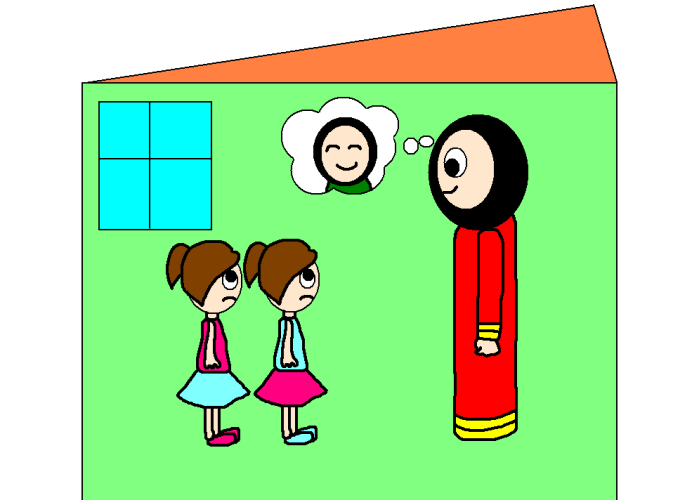 كانت العمة أسماء تطلب من التوأمتين روضة وريم أن تقضيا فترة من الوقت معها ولكن كان لدى التوأمتين أعذارا دائما .
قالت التوأمتين لأمهما : لا نرغب بالذهاب الى بيت العمة أسماء ، ليس هناك شئ نفعله في بيتها وسوف نشعر بالملل .
وفي إحدى العطلات الإسبوعية عندما لم تجد روضة وريم أي عذر آخر ذهبتا الى بيت العمة أسماء لقضاء ليلة واحدة عندها . وعندما فتحت العمة أسماء الباب ، قالت للتوأمتين : أنني أخشى أنه ليس لدي العاب لكما لكن ستجدان الكثير من الأشياء في المطبخ ، فهمست ريم وقالت : أتمنى أن لا تدعنا نغسل الأطباق أو نطبخ .. فقالت روضة وهي تدخل المطبخ : إش إش أنها ستسمعك
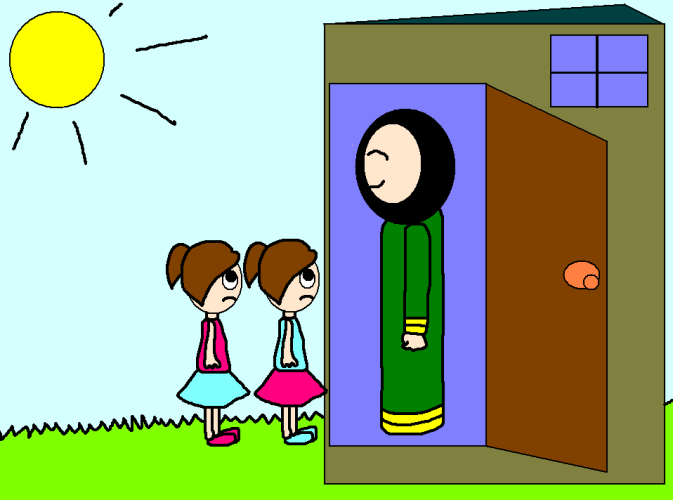 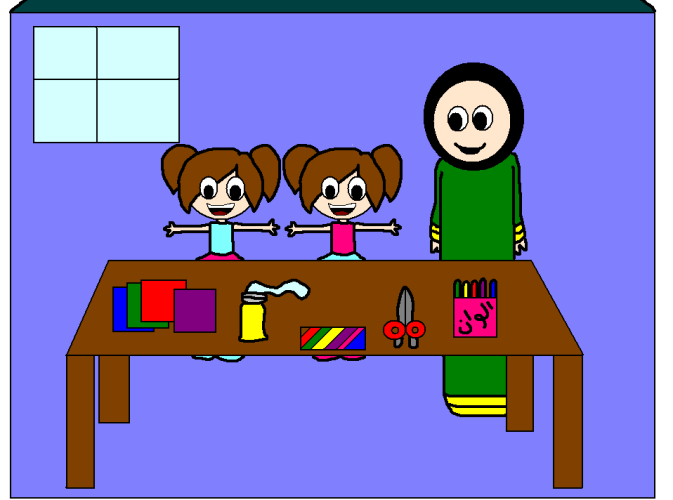 لقد كان مطبخ العمة أسماء كبيرا جدا ، وبه طاولة من الخشب وضعت عليها أشياء كثيرة متنوعة . صاحت ريم : ألوان للوجه ! صمغ ! أنظري هناك قص ولصق وصلصال وهناك أيضا ورق ومعجون . ضحكت العمة أسماء وقالت : ألعبا وأصنعا ما شئتما وأنا سوف ألعب معكما أيضا .
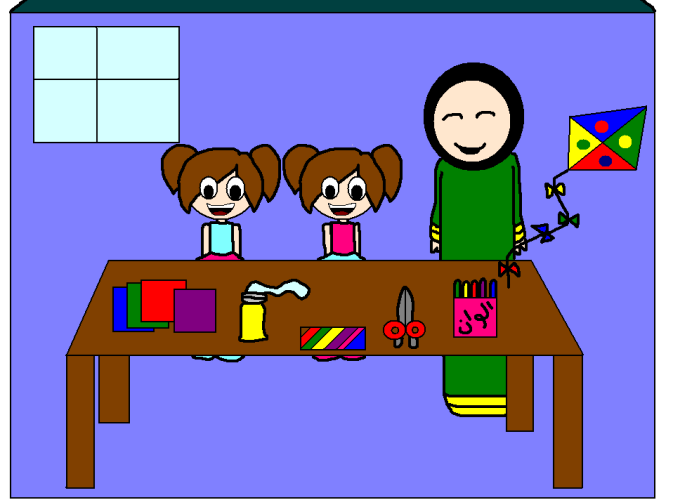 وسرعان ما أكتشفت التوأمتان أن عمتهما كانت ماهرة في صنع النماذج والطائرات الورقية المصنوعة من الأوراق الملونة . مرت الساعات بسرعة كبيرة وحان موعد الذهاب الى النوم فقالت العمة أسماء وهي تعد العشاء : لا تهتما بتنظيف المكان الآن فإننا سوف نقوم بصنع أشياء كثيرة غدا .
وفي صباح اليوم التالي تناول الجميع وجبة الإفطار وعندما حان موعد الغذاء كانت الفتاتان قد تعلمتا طريقة صنع الطاولة من علب الصفيح ، فقالت العمة : لقد لعبتي المفضلة عندما في كنت في عمركما . كما قامتا بصنع مسرح العرائس من علب الكرتون و قاربا ورقيا . هل يمكنكما تصديق أن التوأمتان بقيتا عند العمة أسماء لمدة اسبوع كامل
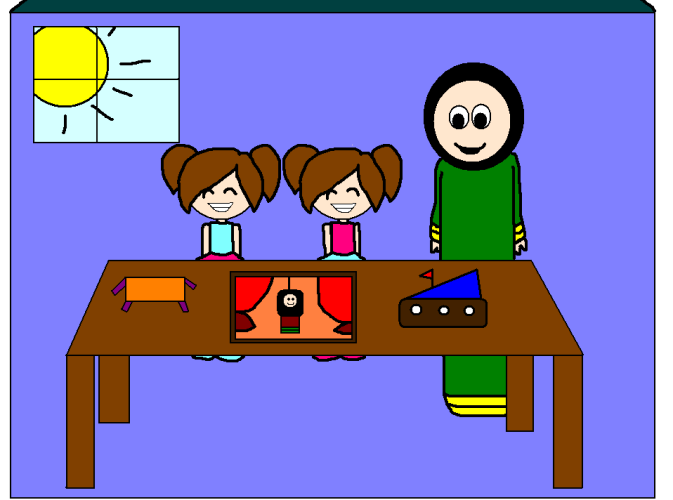 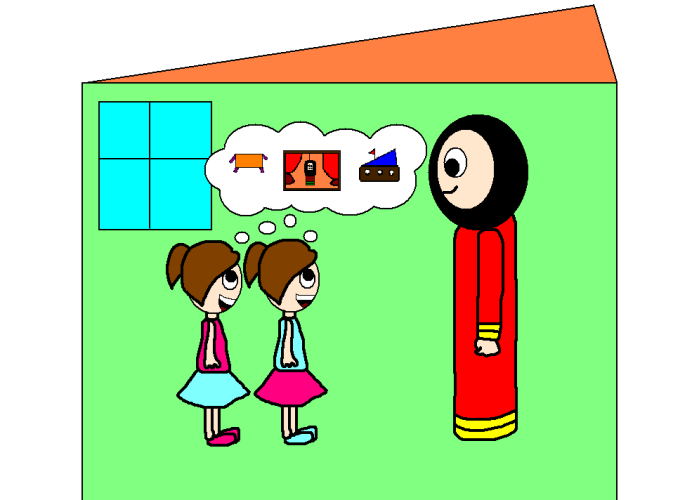 وعندما رجعتا الى البيت استغرق الأمر منهما فترة طويلة ليخبرا أمهما عن جميع الأشياء التي قامتا بصنعها ، وقالا في سعادة : ما أحلى العمل .فقالت الأم بإبتسامة عريضة : لقد كنت  أعرف ذلك فقد كنا نقوم بصنع جميع هذه الأشياء عندما كنا نلعب معا ونحن أطفال .
مناقشة بعد سرد القصة :
 ما المكان الذي لا ترغب التوأمتان في الذهاب إليه ؟
 ماذا وجدتا في مطبخ العمة أسماء ؟
 هل إستمتعا في بيت عمتهما ؟ ولماذا ؟
 ما الأشياء التي قاما بصنعها ؟
 لو كنت مكانهما ، ما الأشياء التي تود صناعتها ؟